Urban Technology Management Institute
Department of Architecture
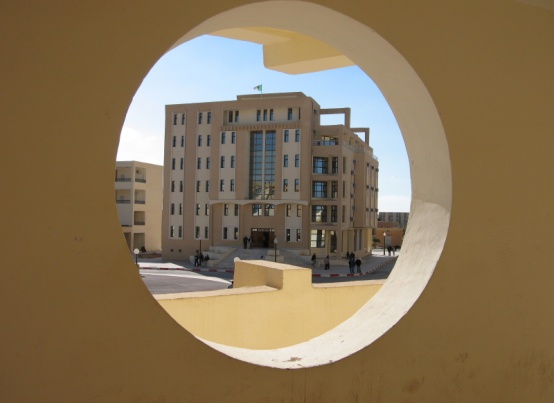 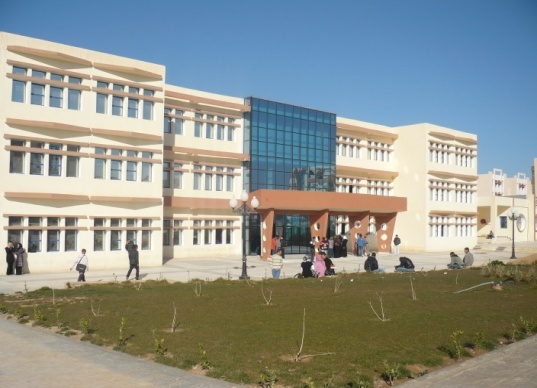 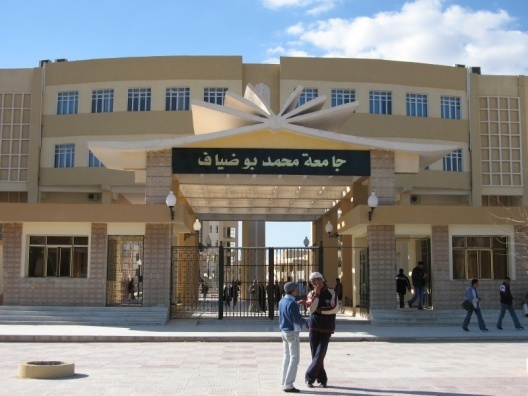 Course n06 . Conical Perspective
Academic year 2023 / 2024
prepared by 
professor Boutabba Hynda- Mili
1st year architecture course
BRIEF REMINDER: What is Perspective?
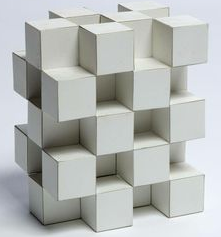 Perspective is the art and technique of representing an object in 3 Dimensions on a flat surface in 2 Dimensions. (Example a sheet of paper, a wall, a screen...) giving the feeling of depth
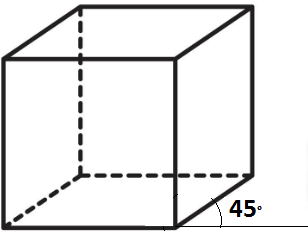 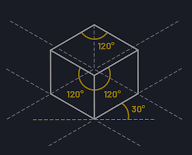 CAVALIER PERSPECTIVE
AXONOMETRIC PERSPECTIVE (isometric)
Subject of this course
The Oblique PERSPECTIVE               known as CONICAL
What is Conical Perspective?
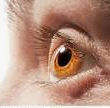 Unlike cavalier and axonometric perspectives, conical perspective is the one that best mimics the perception that human beings have of an image
So......., in order to be able to understand the characteristics of the conical perspective, we must first understand the most important characteristics of human perception
Human Perception
1. The visual field
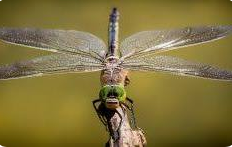 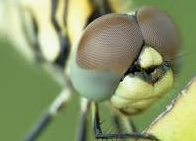 Unlike animals or some insects
Humans have a field of vision of about 220°.
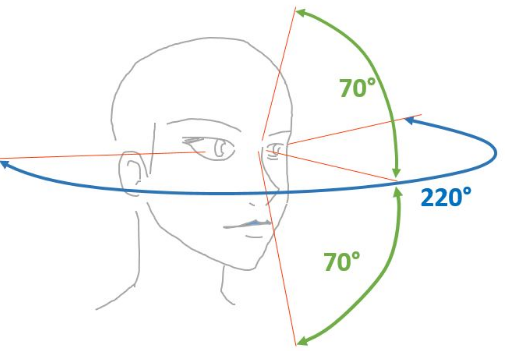 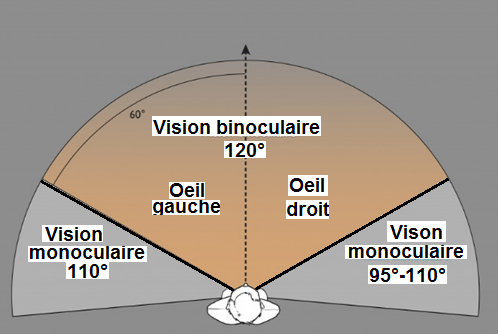 Visual Field and Conical Perspective
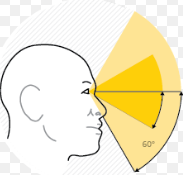 The visual field does not simply form a semicircle with different perceptual angles, but rather a cone
which is oriented according to the gaze.
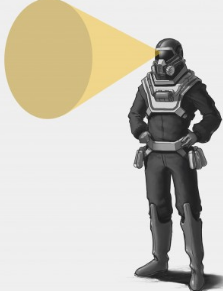 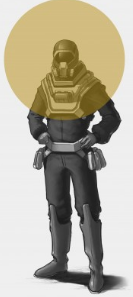 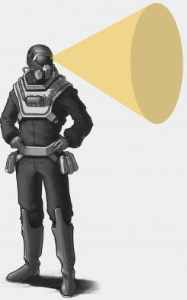 Hence the name conical perspective
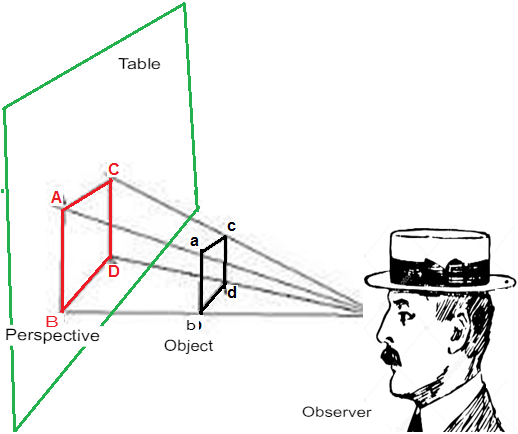 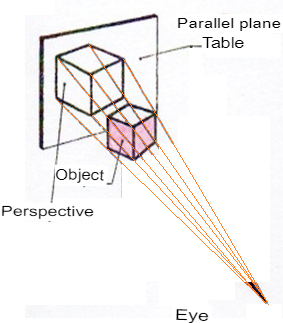 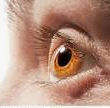 Human Perception
2. The Horizon line
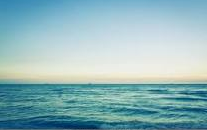 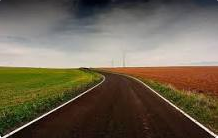 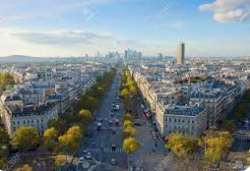 The "imaginary" line is the boundary between
Between the sea and the sky
between the ground and the sky,
Between the city and the sky
behind which, the human eye is unable to see
this is the HORIZON LINE "LH"
The farther away the rails, the smaller they appear
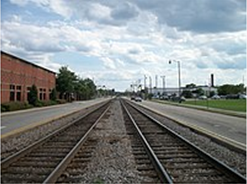 When an object is located at infinity, it is represented by a point, which is called
3. Vanishing point "F"
Obligatorily located on the Horizon line " LH"
Human Perception & Conical Perspective
To conclude: we can say that there are 3 important elements of 
human perception that can be found in the conical perspective:
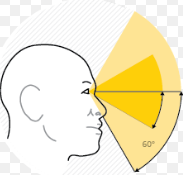 1. The observer "O" and his field of vision
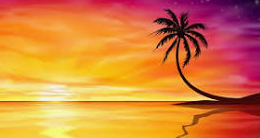 2. The Horizon line "LH"
3. Vanishing point "F"
The conical perspective differs and changes depending on :
the number of vanishing points
the position of the observer
the height of the horizon line
Conical perspective with 1 single vanishing point or CENTRAL pers
Conical perspective with 2 vanishing points or oblique pers
Conical perspective with 3 vanishing points or bird’s eye pers
Conical perspective with 1 single vanishing point
L H
Called FRONTAL perspective
Horizontals remain parallel
Verticals remain parallel
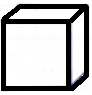 Only the sidelines converge to the vanishing point F on the horizon line LH
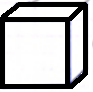 The Object
Also known as CENTRALE
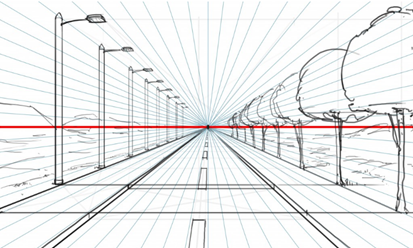 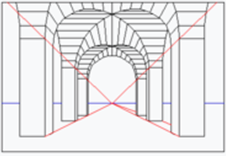 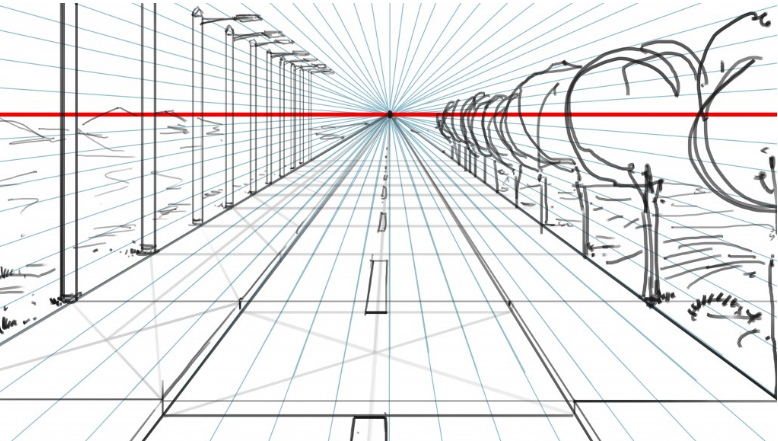 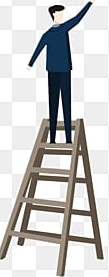 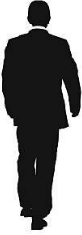 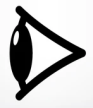 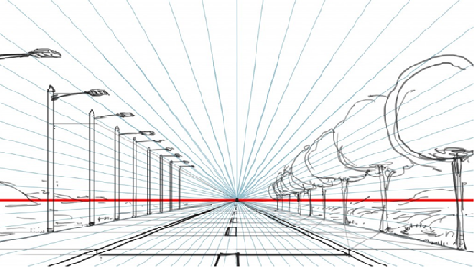 LT
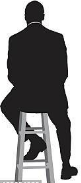 Conical perspective with 1 single vanishing point
1 vanishing point
Horizon Line
Examples of Conical Perspective with 1 Single Vanishing Point
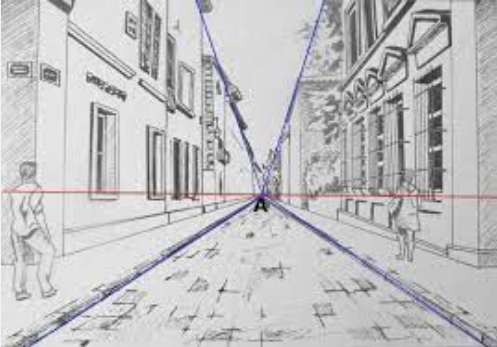 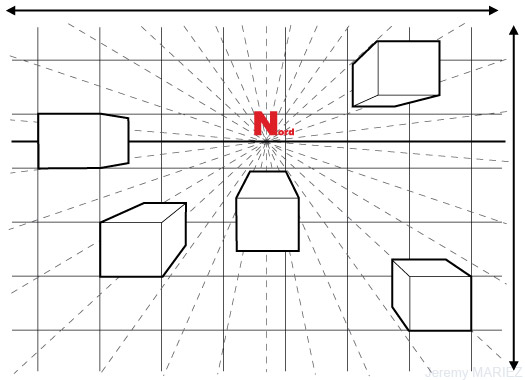 2-vanishing points conical perspective 
or oblique perspective
Conical perspective with 2 vanishing points or oblique pers
Only the verticals remain parallel
Parallels of right direction vanish toward a vanishing point on the right F
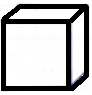 Good
Parallels of left direction vanish toward a vanishing point on the Left G
Object
Bad
The 2 vanishing points, F and G, are placed on the same LH horizon line
F
F
Worm’s eye view
G
G
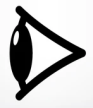 LH
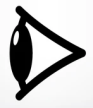 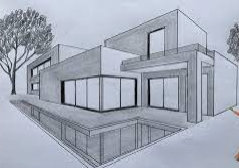 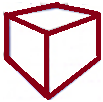 Bird’s eye
The conical perspective drawing with 2 vanishing pts will give us this shape
In Conclusion vanishing 2-points conical perspective
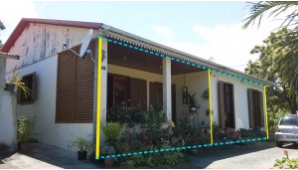 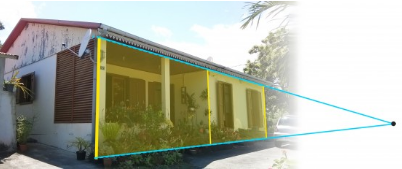 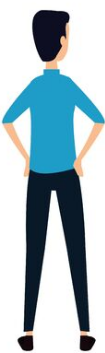 The edge closest to the observer seems to us to be larger than the one we see at the very end. And yet, in reality, we understand that they are the same size
Although they are parallel, the ground line and that of the beginning of the roof eventually meet at a single point.
These are: Vanishing points
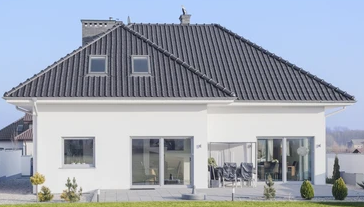 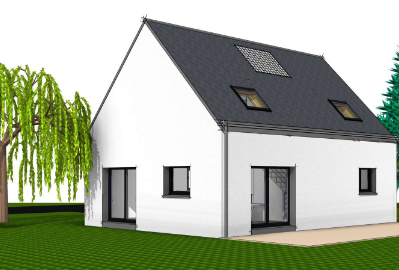 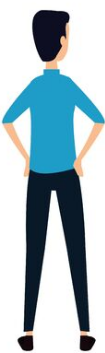 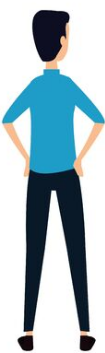 All parallel lines in reality are        perceived by our eyes as if they’re vanishing towards the same point
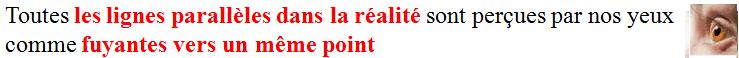 Examples of 2-Vanishing Points Conical Perspective
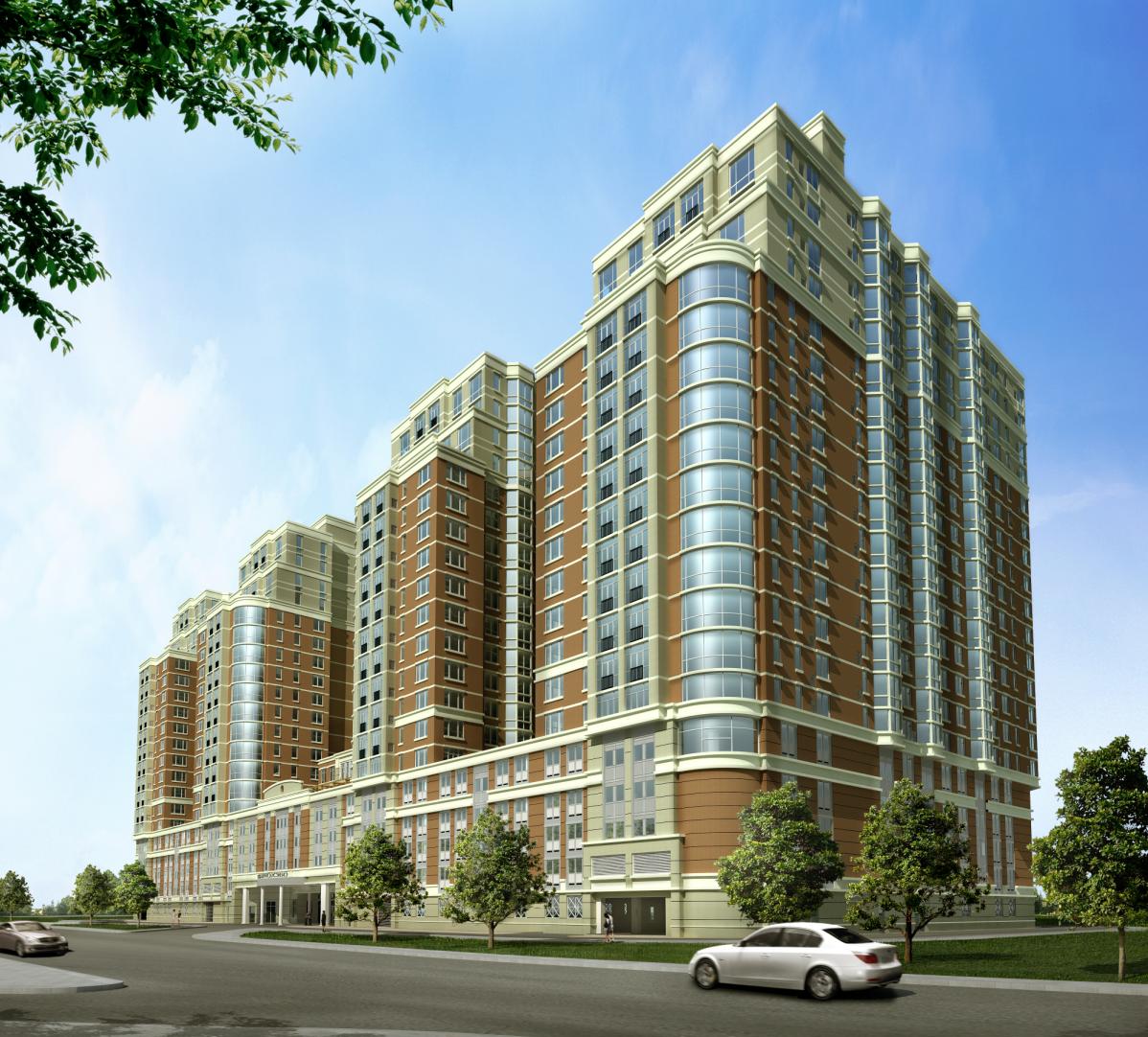 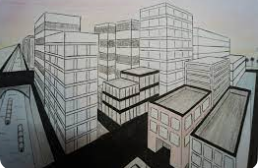 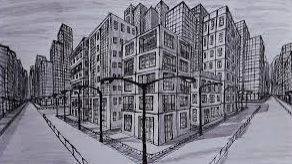 3-vanishing points conical perspective
or AERIAL perspective
Conical perspective with 3 vanishing points or AERIAL pers
Parallels of the right direction Vanish toward a vanishing point on the right side F
Parallels of the left direction Vanish toward a vanishing point on the left side G
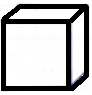 Vertical parallels vanish toward to a vanishing point H
L’objet
LH
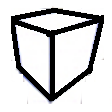 F
F
G
H
G
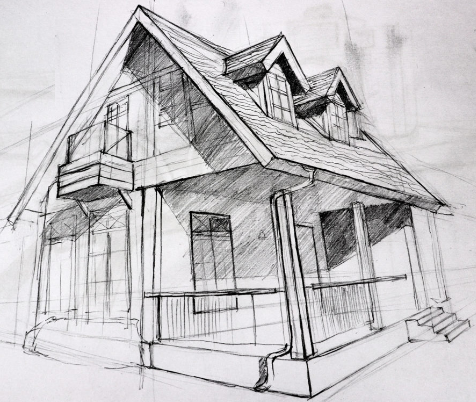 LH
The conical drawing with 3 vanishing pts will give us this shape
Examples of 3-Vanishing Points Conical Perspective
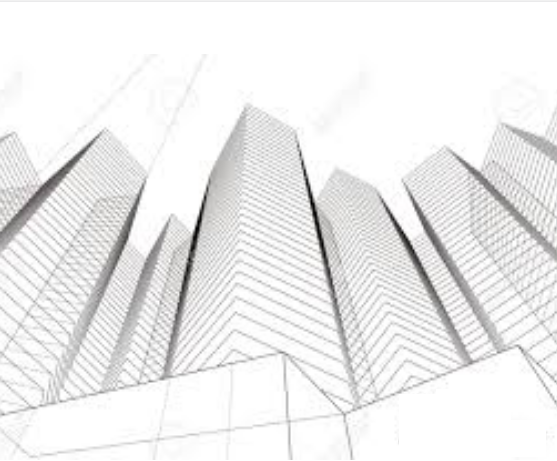 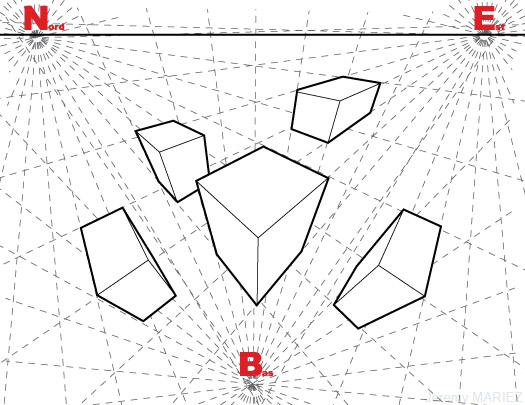 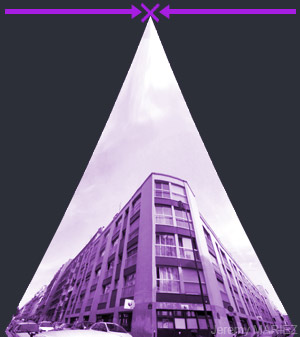 How to Draw Oblique Conical Perspective
From the top and right views
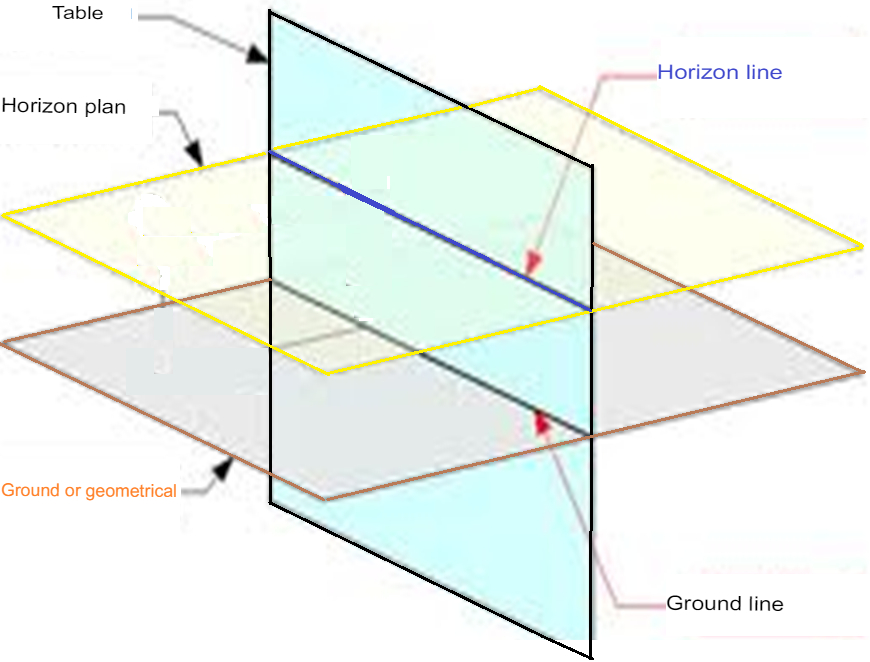 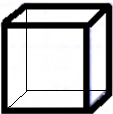 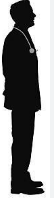 h
h
f
f
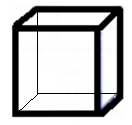 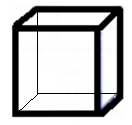 g
g
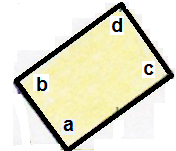 e
e
The Object
The Object
d
d
c
c
G’
b
b
a
a
F’
LT
LH
F
G
H
F
E
Right view
G
E
F
B
A
C
A
C
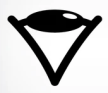 University of M’sila
Urban Technology Management Institute
Department of Architecture
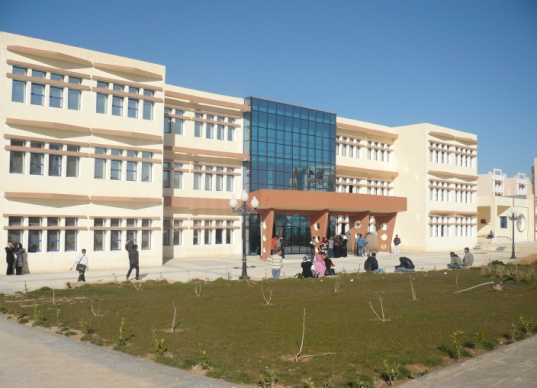 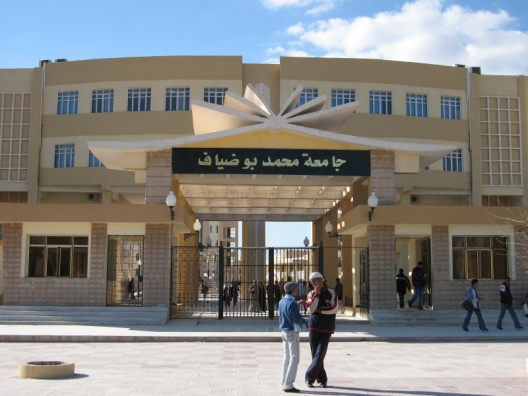 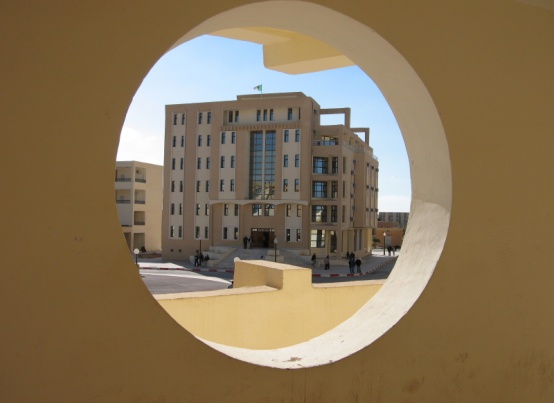 Exo7: The Conical Perspective
Academic year 2023 / 2024
prepared by 
professor Boutabba Hynda- Mili
1st year architecture course
Assignment
Once the volumetric composition chosen by the student is approved by 
the teacher. Draw on A2 format:
Oblique "two- vanishing points" conical perspective
Choose the proper Scale
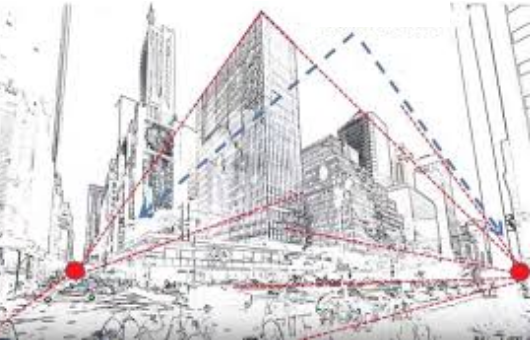 The duration of the exercise is 4 sessions  
2 sessions before the winter holidays, two more just after
Thank you for your attention
و شـــكــــرا